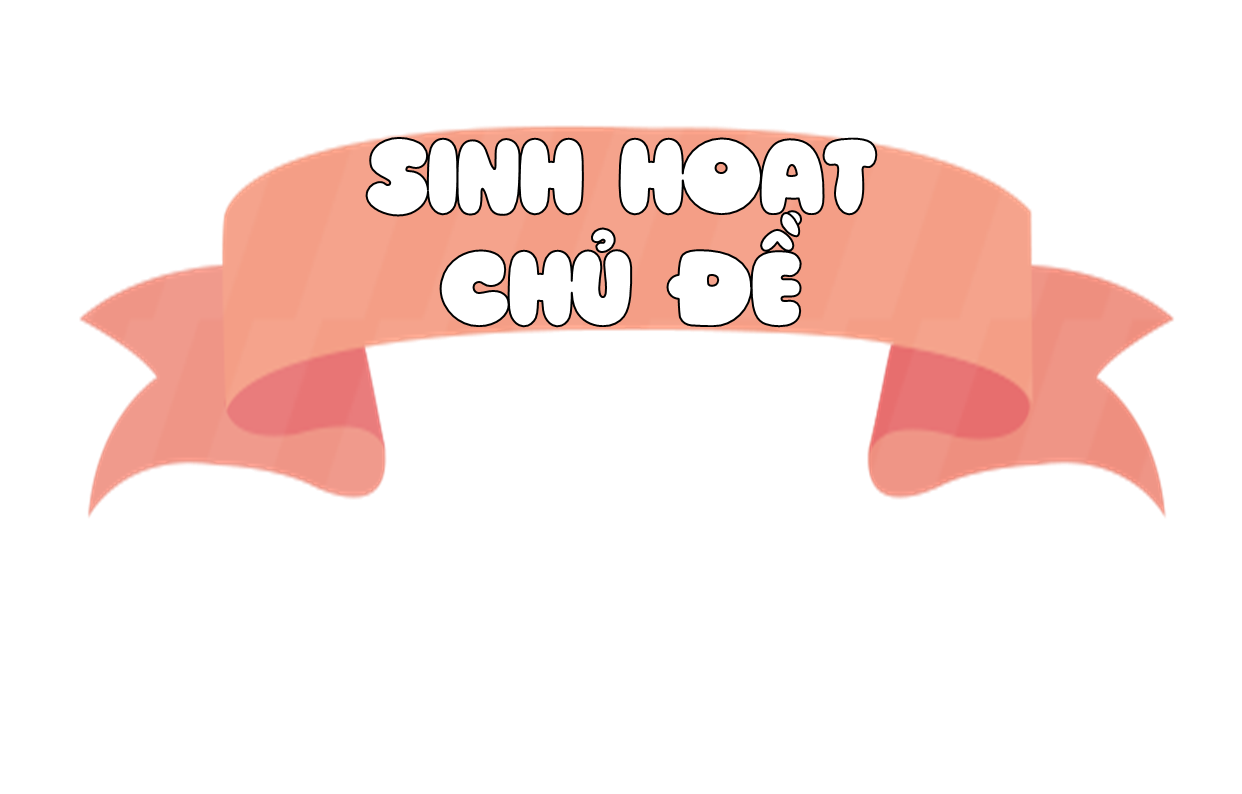 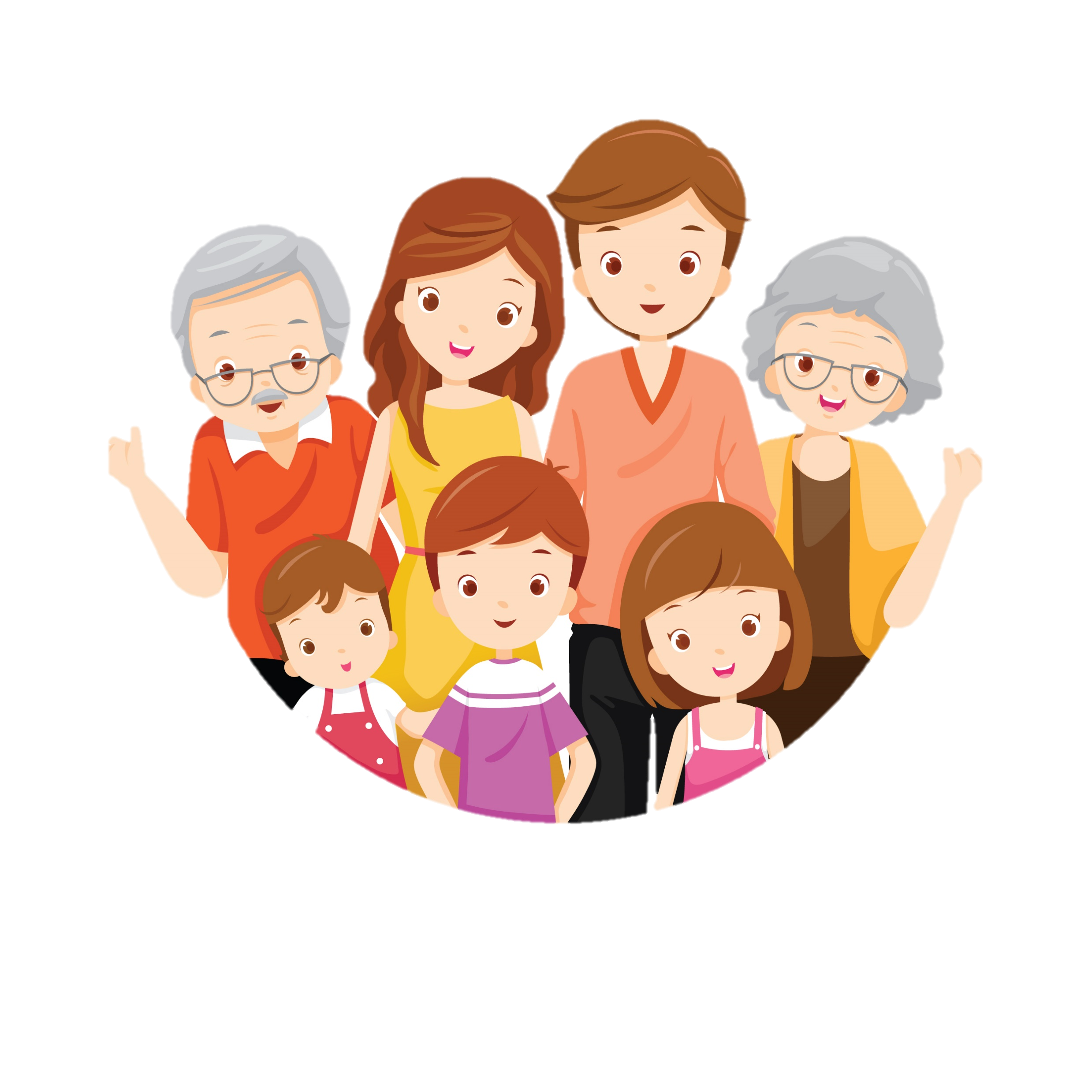 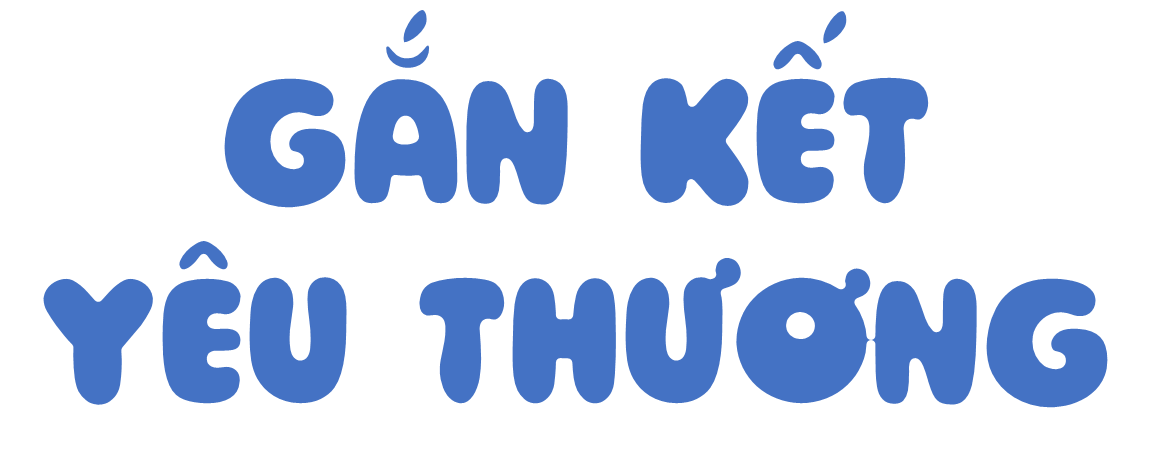 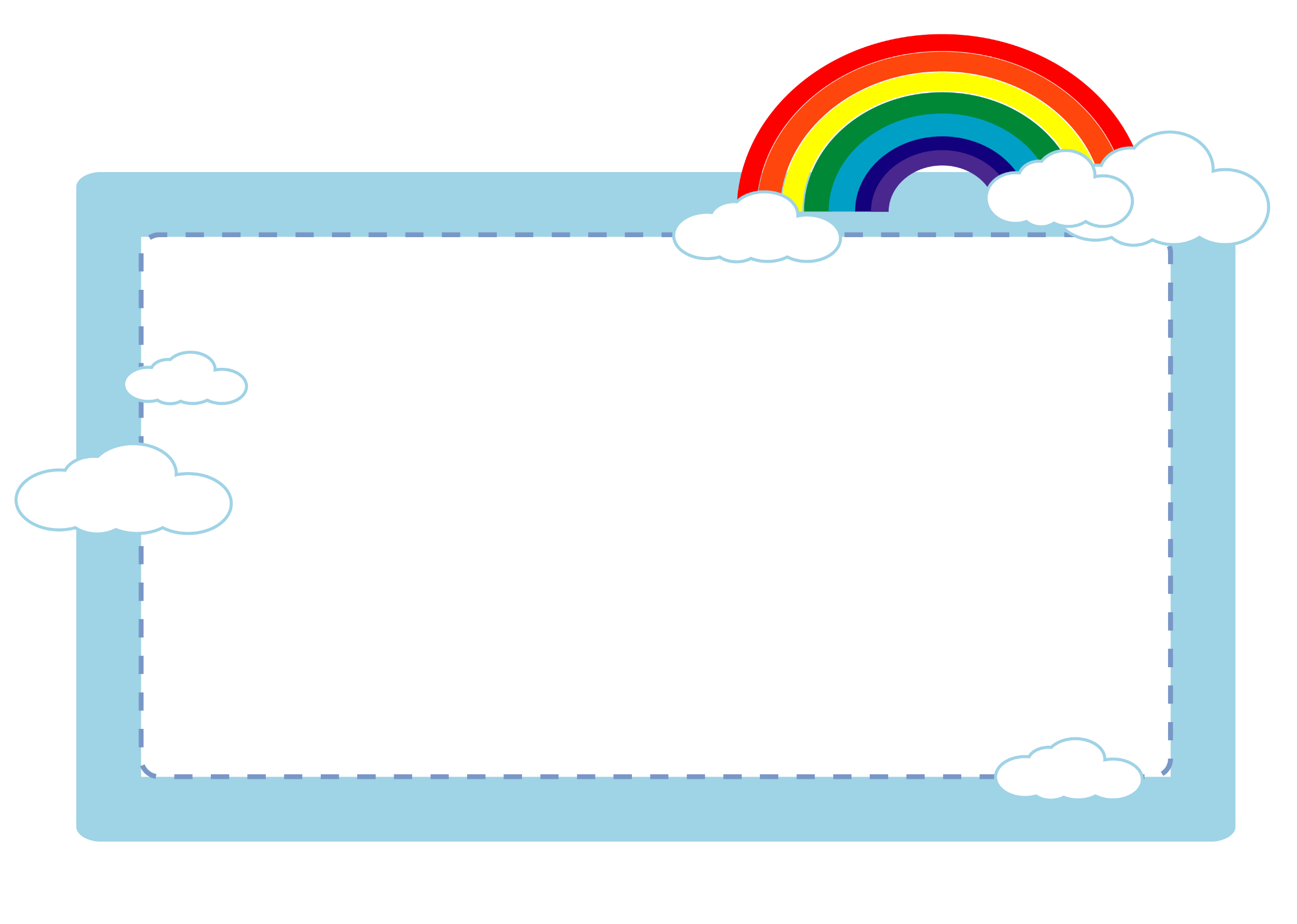 KHỞI ĐỘNG
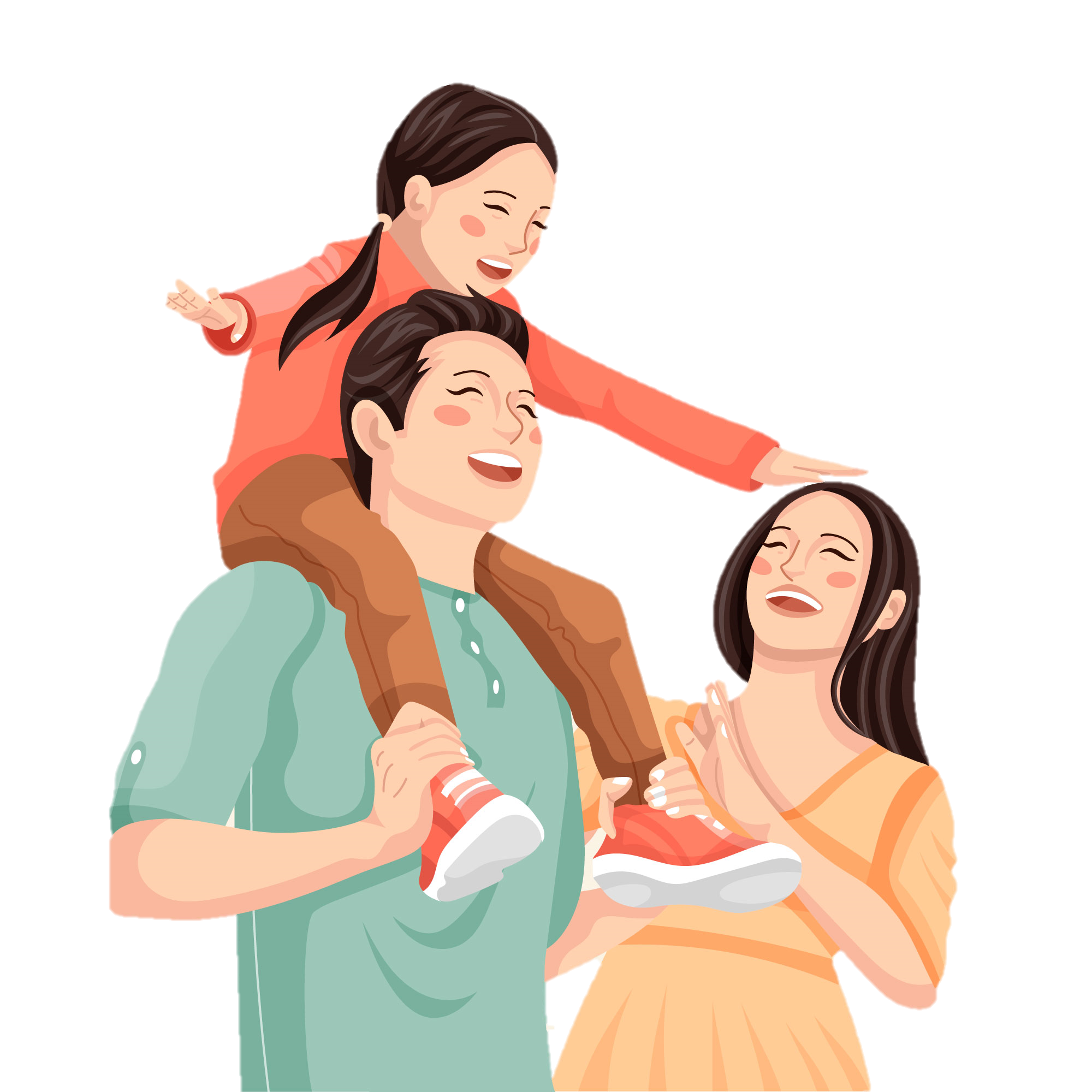 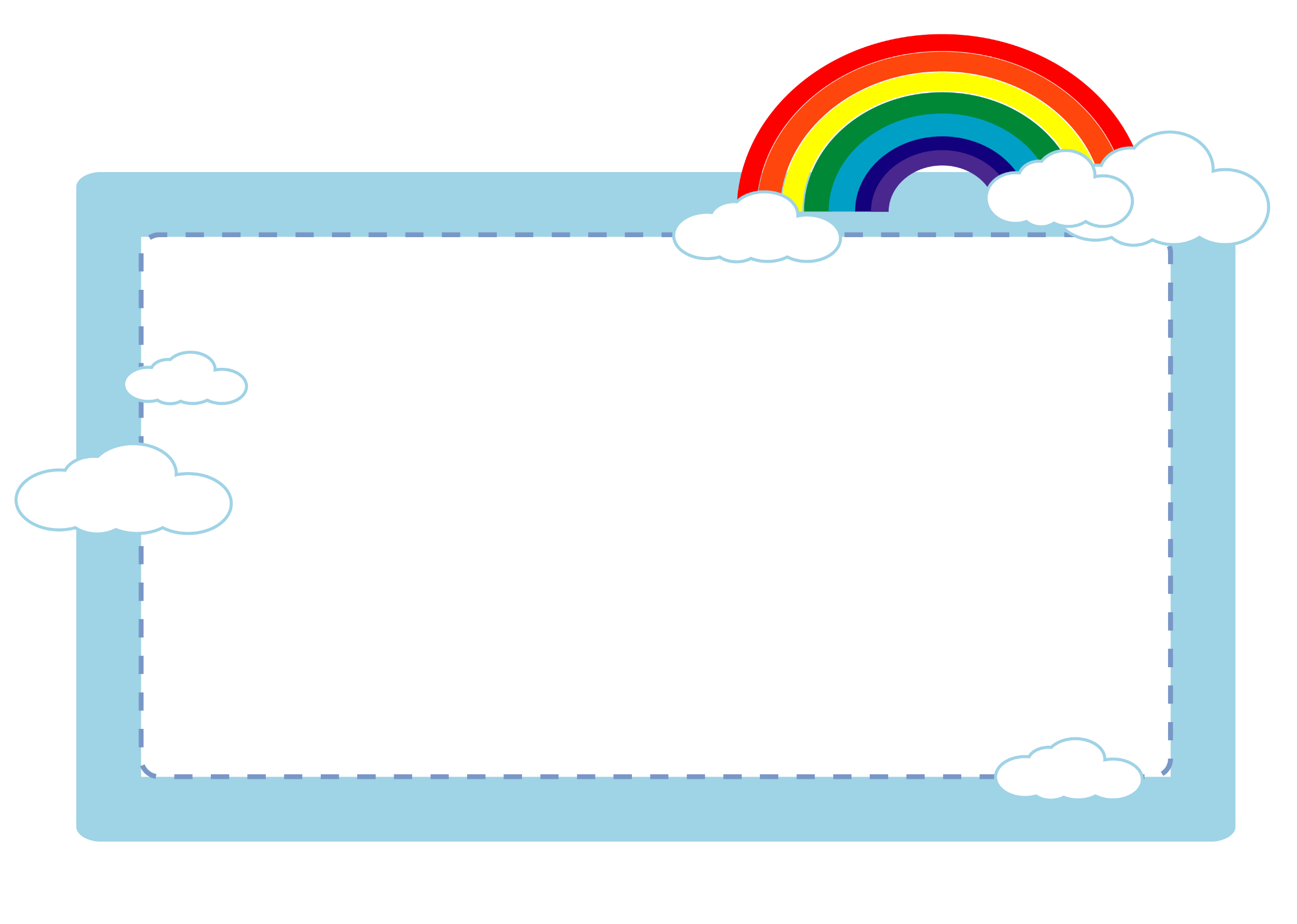 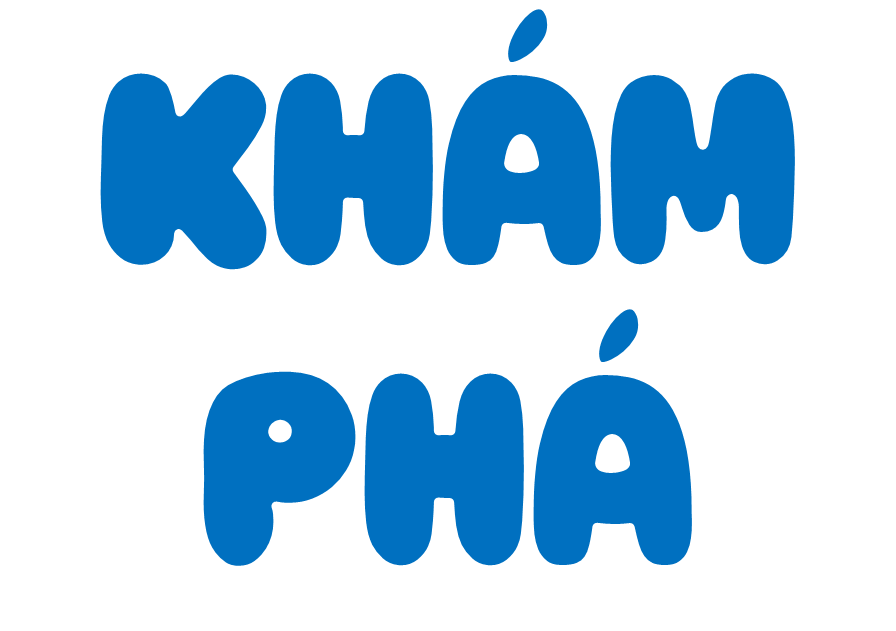 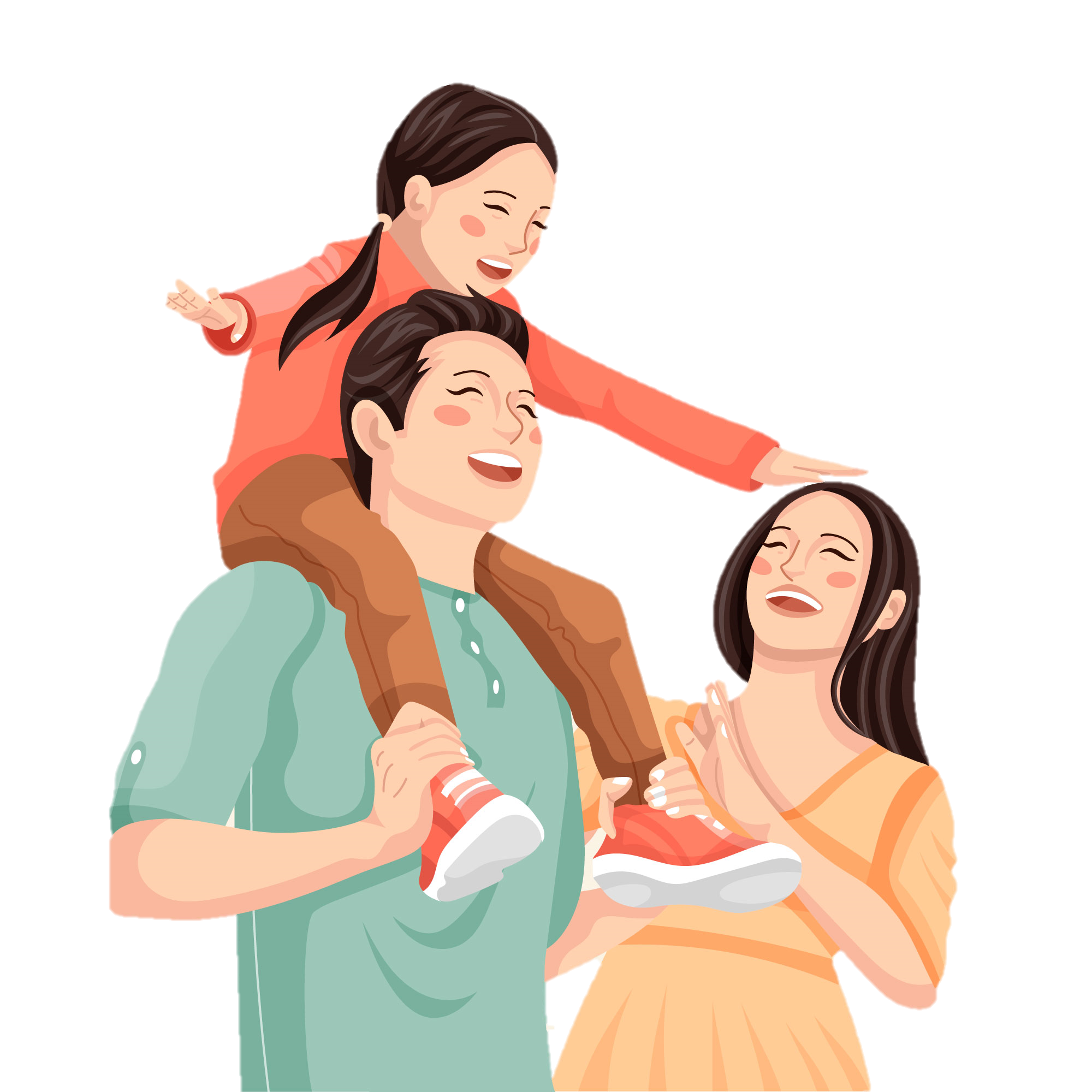 YÊU CẦU CẦN ĐẠT
- HS biết về mái ấm gia đình và gắn kết yêu thương các thành viên trong gia đình.
- Hiểu được ý nghĩa của việc kết nối các thành viên trong gia đình.
- Đưa ra được những ý tưởng về những việc làm tạo sự gắn kết, yêu thương trong gia đình.
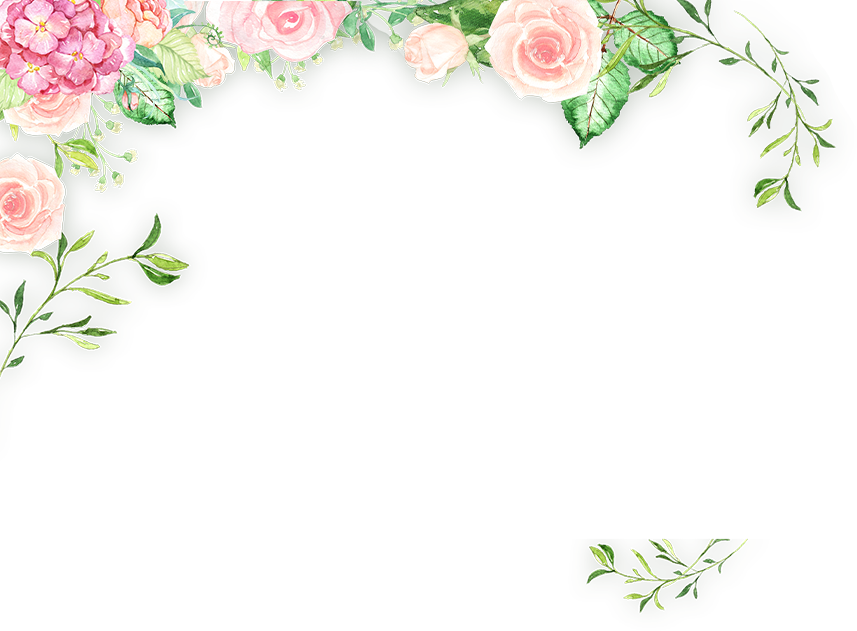 1. Chia sẻ những trải nghiệm về sự gắn kết yêu thương giữa các thành viên trong gia đình em
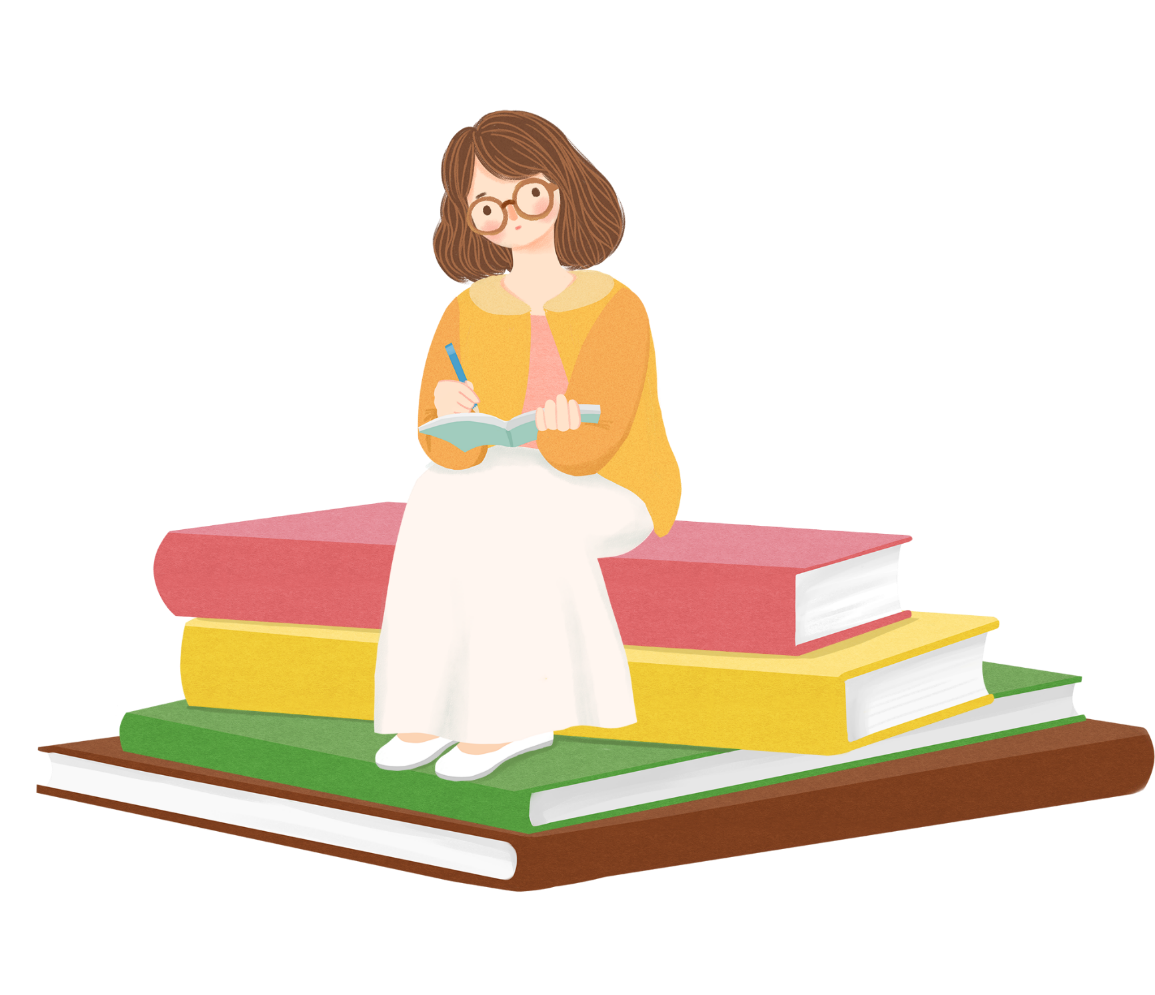 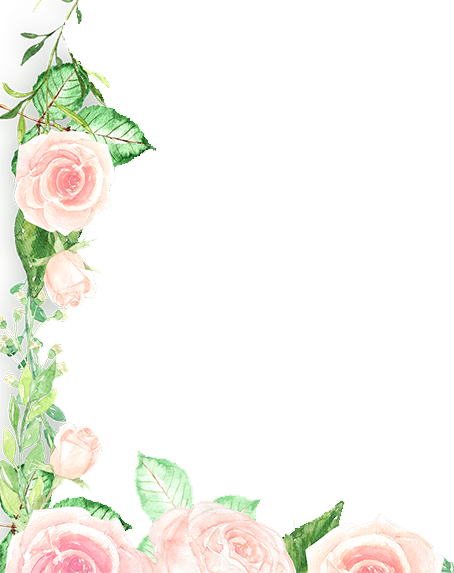 Kể những việc gia đình em đã làm cùng nhau để tạo sự gắn kết giữa các thành viên trong gia đình?
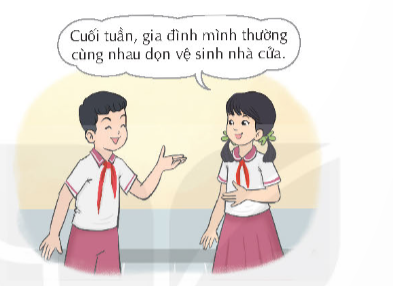 Chia sẻ cảm xúc sau những việc làm cùng người thân?
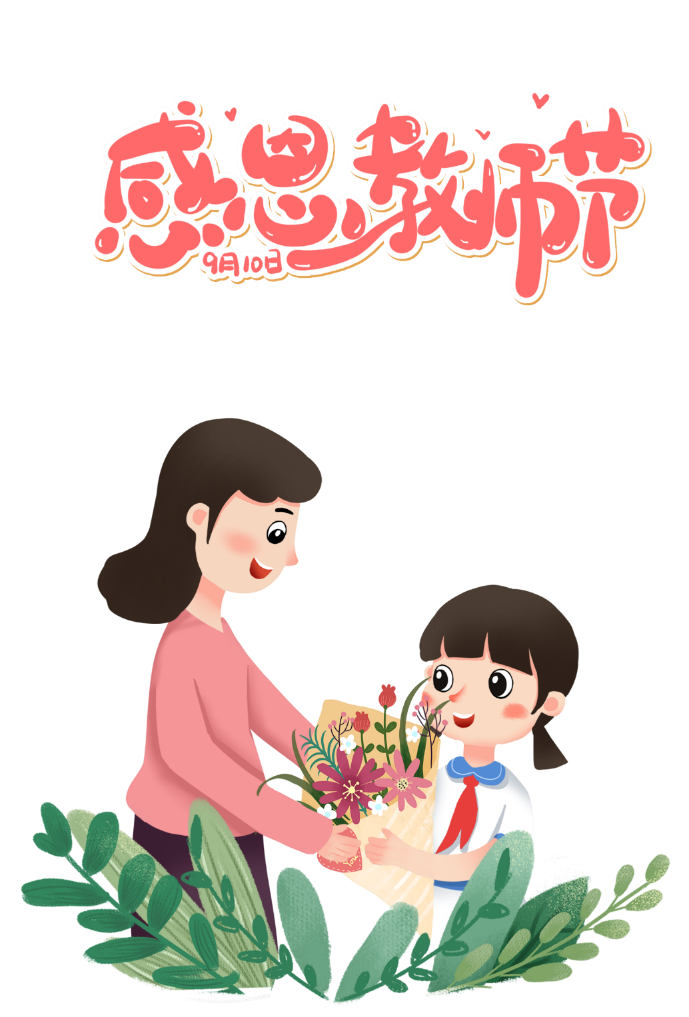 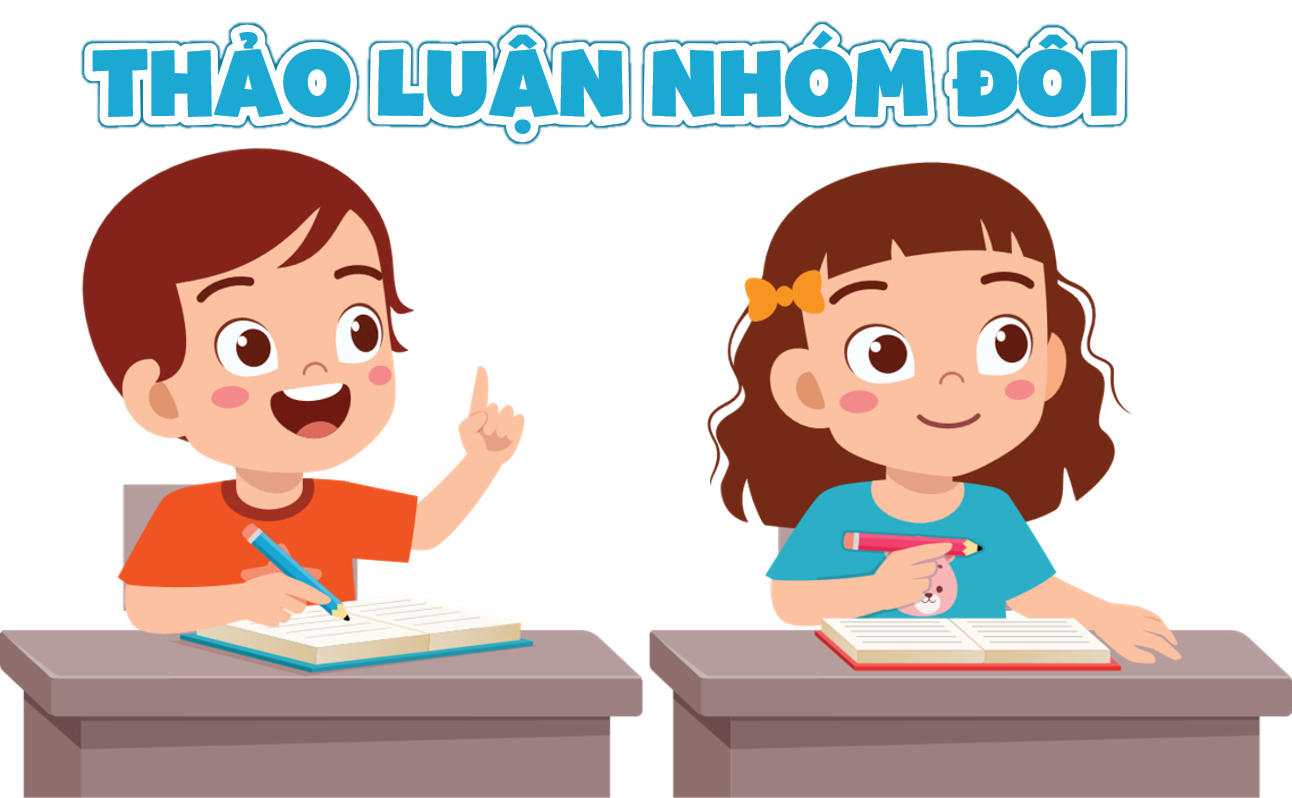 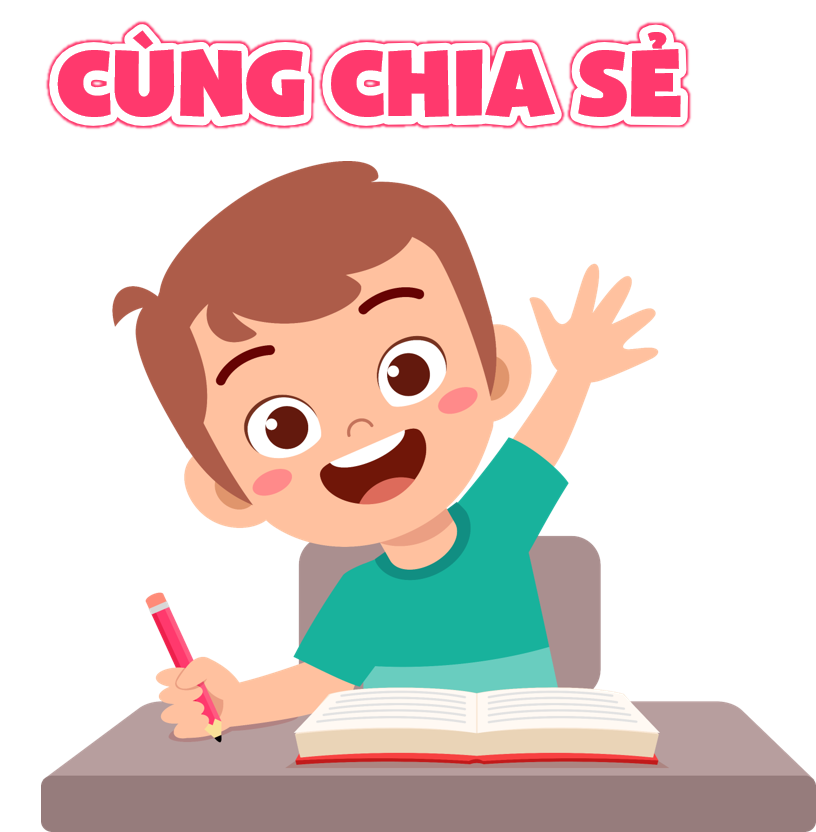 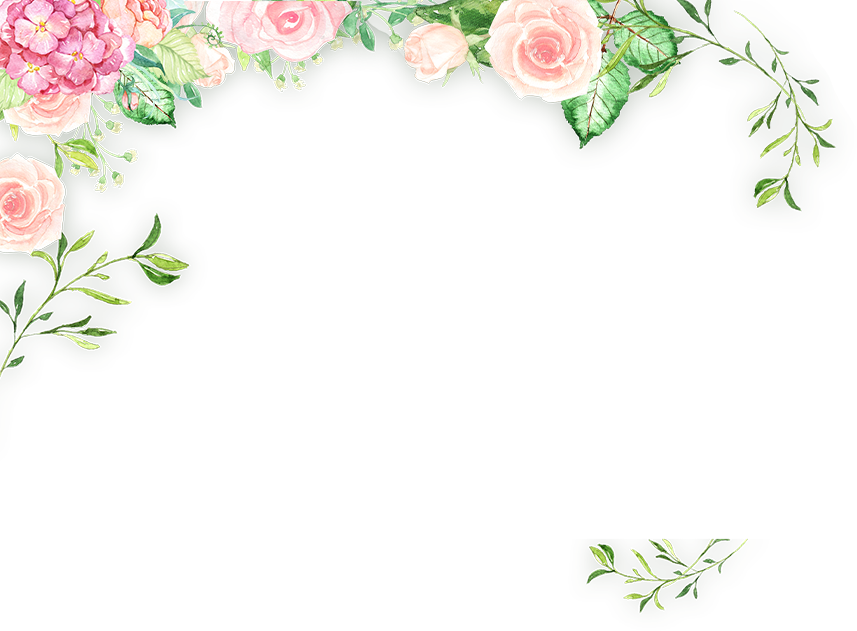 2. Thảo luận những việc làm tạo sự gắn kết yêu thương giữa các thành viên trong gia đình
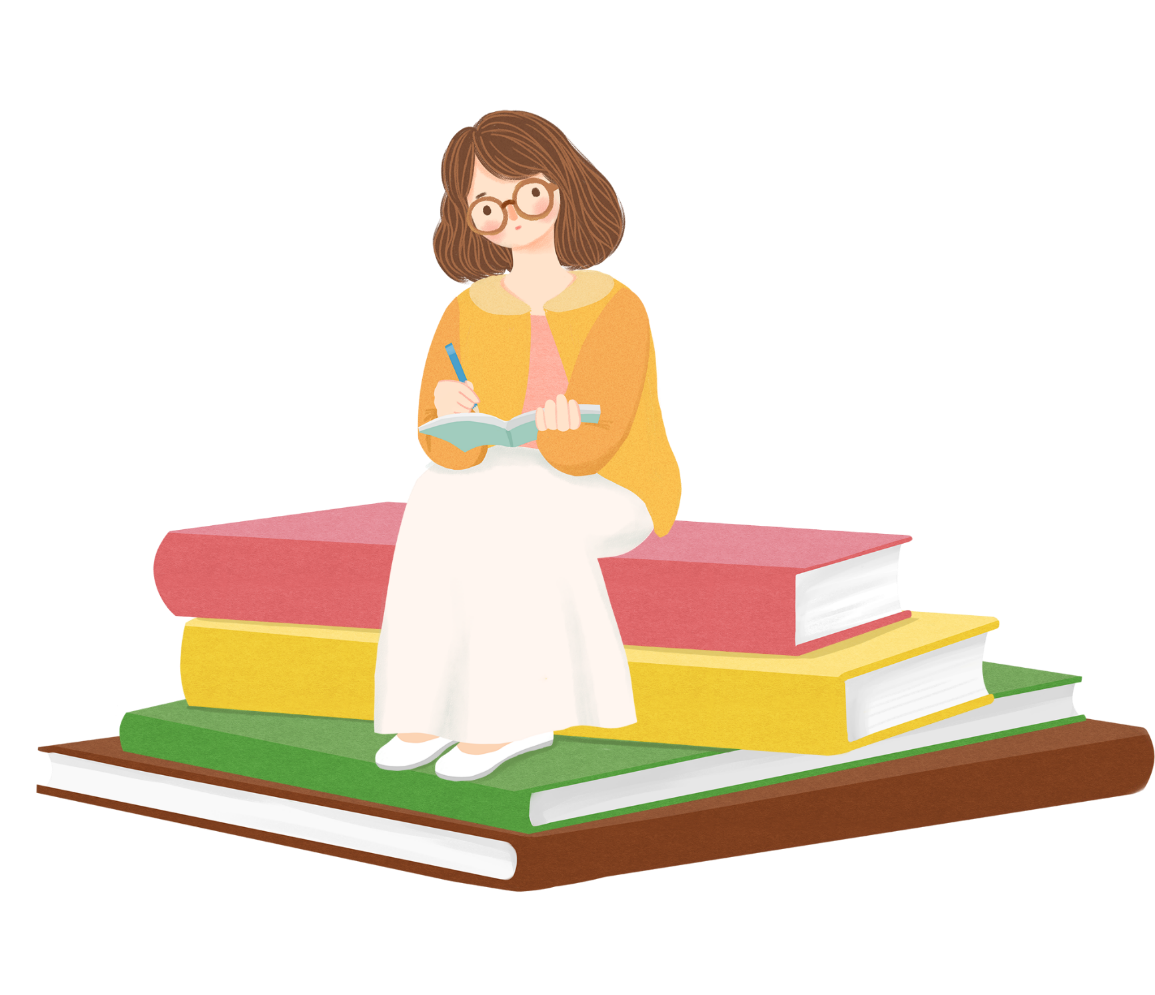 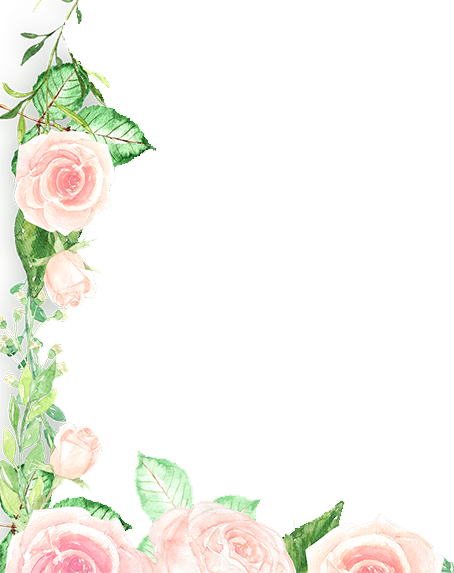 Thảo luận về những ý tưởng thực hiện các hoạt động gắn kết các thành viên trong gia đình?
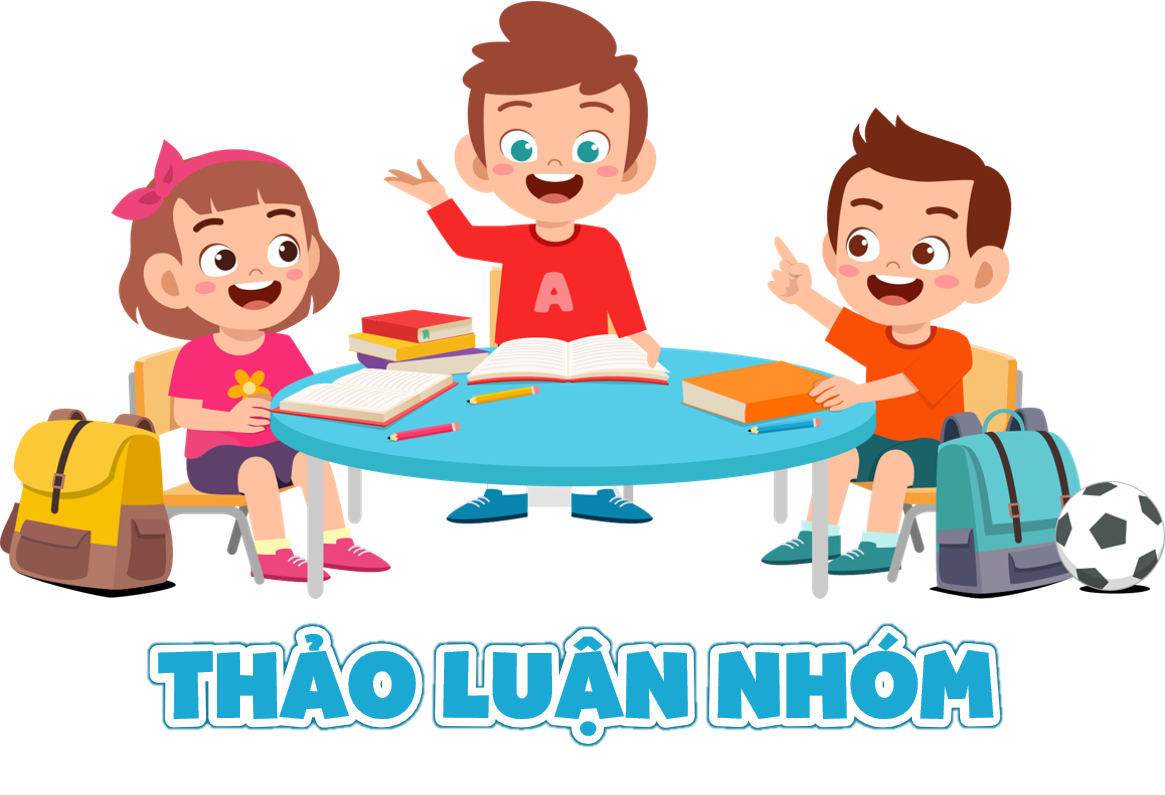 Ý tưởng thực hiện các hoạt động gắn kết các thành viên trong gia đình:
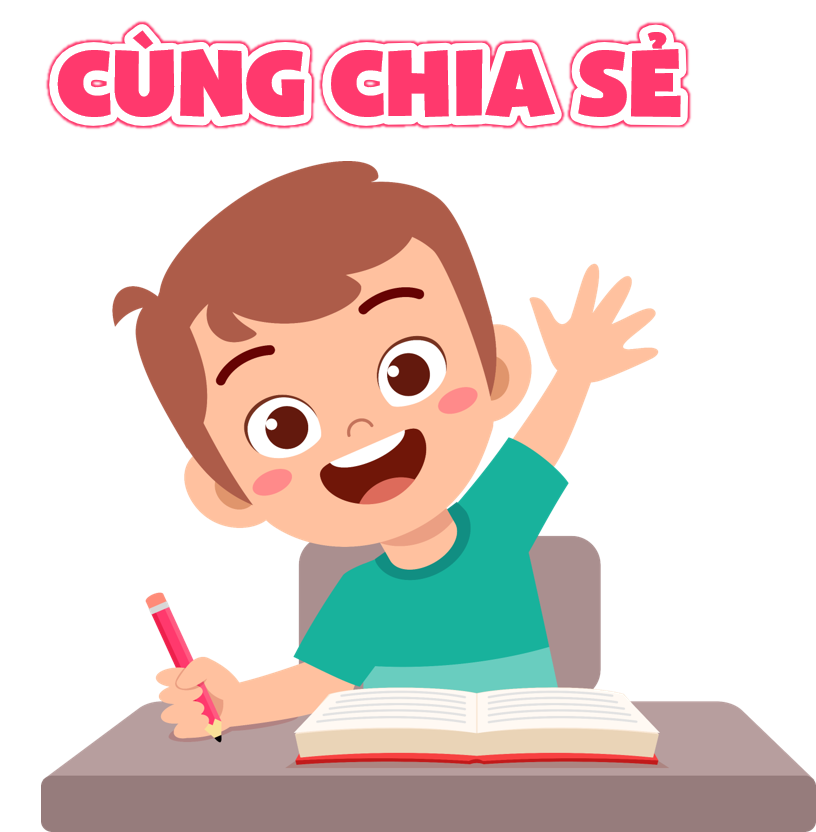 Cùng ăn cơm
Đi du lịch
Cuối tuần đi thăm ông bà,...
Cùng xem phim vào buổi tối
Cùng dọn dẹp nhà cửa
Cùng nấu ăn
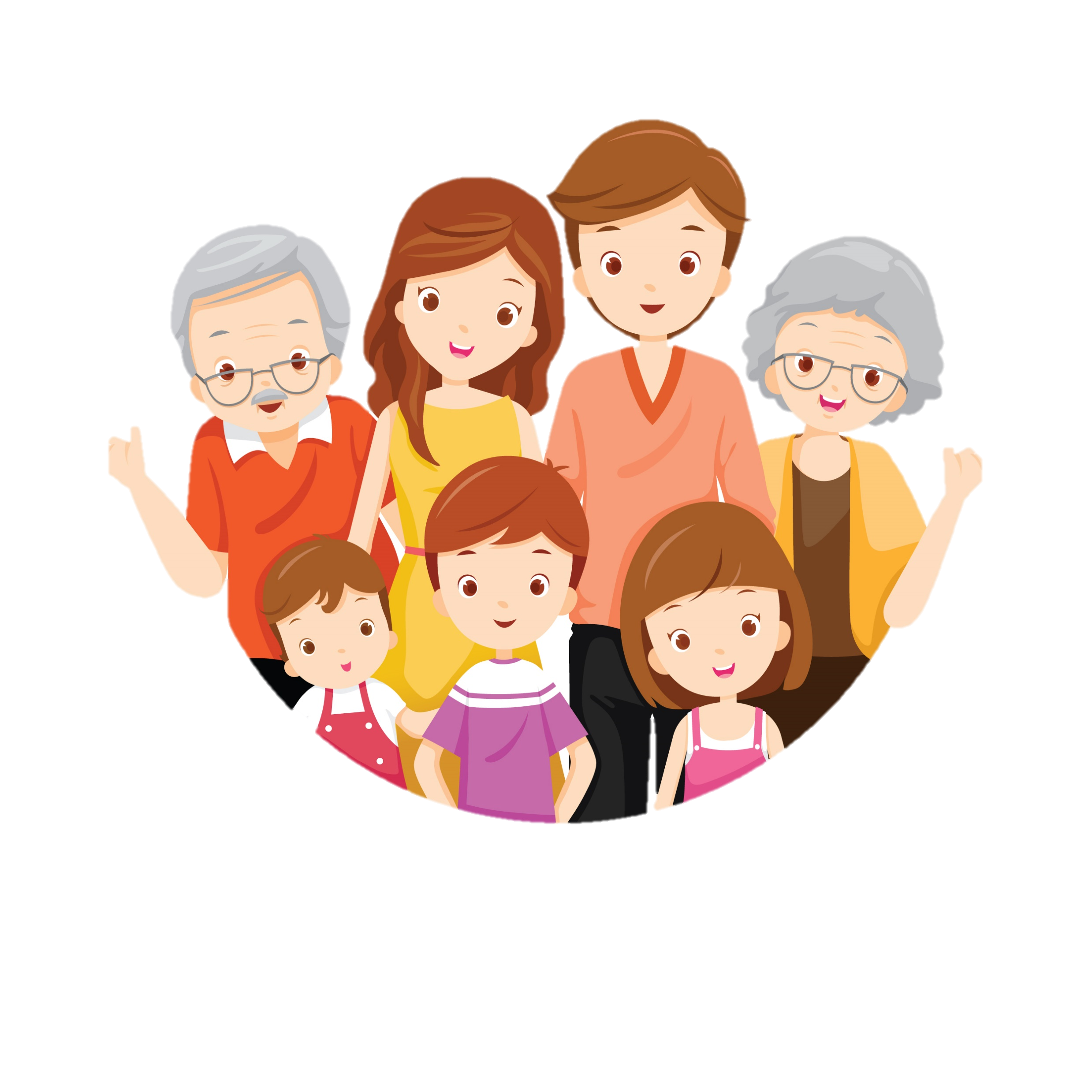 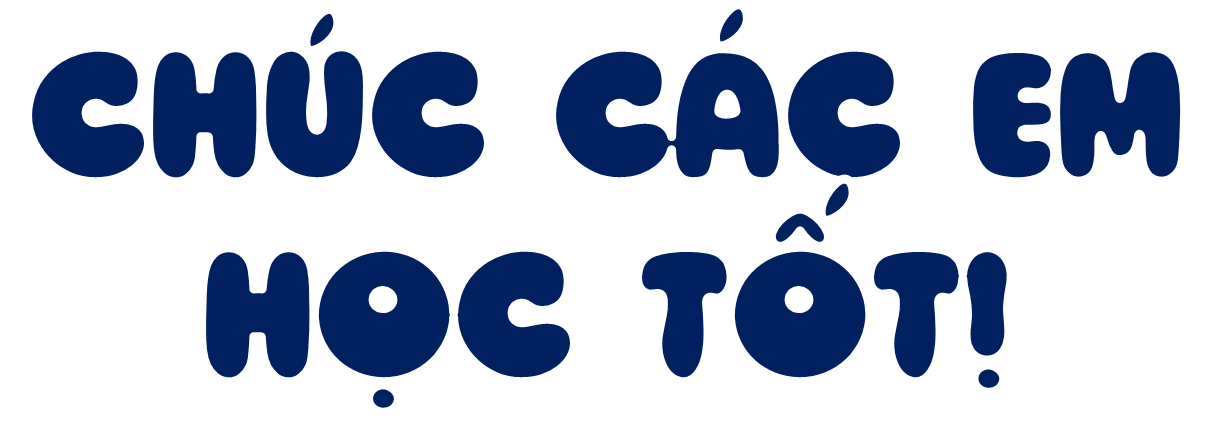